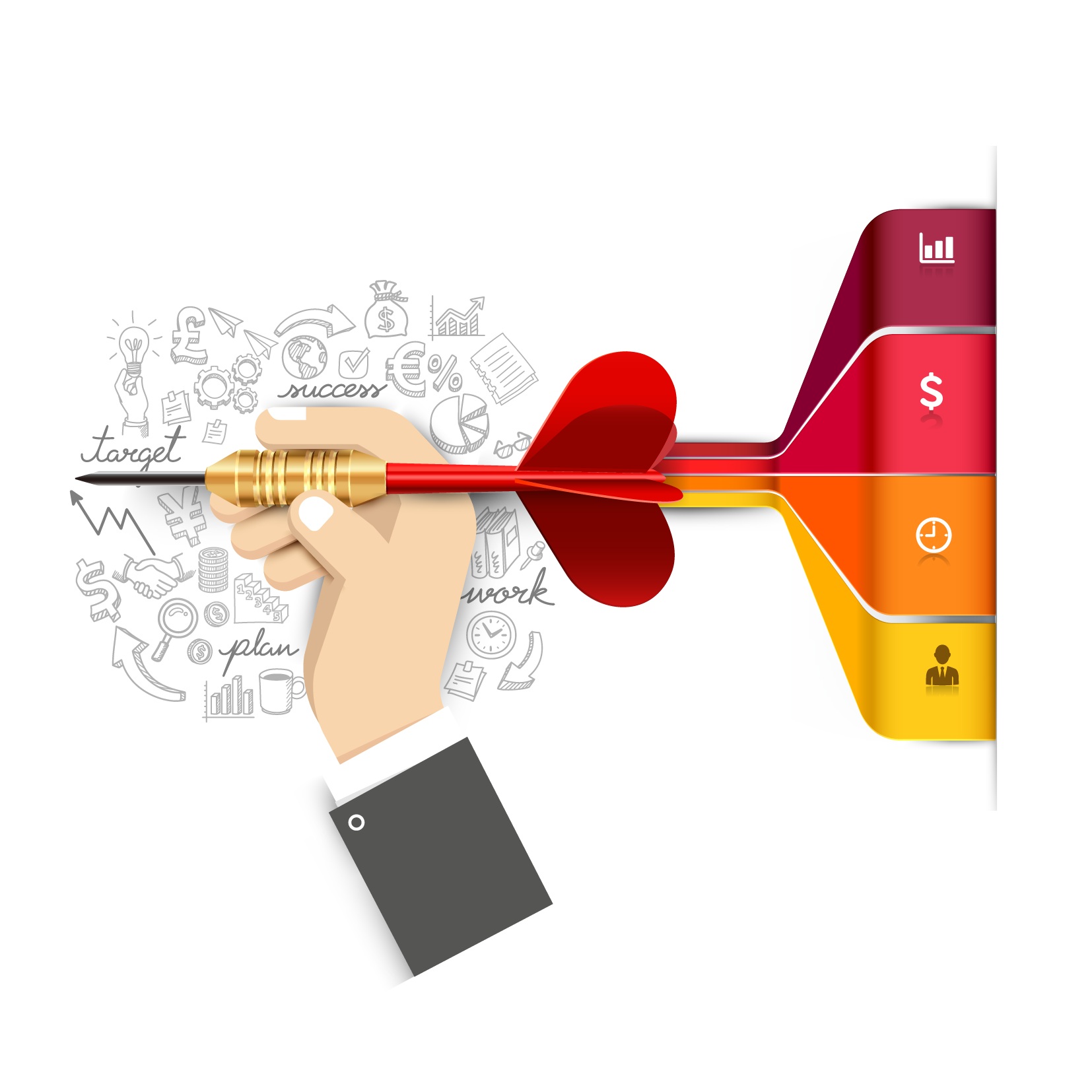 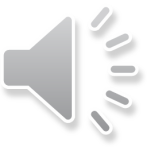 2
0
X
2
金融理财汇报PPT模板
Chinadaily.com.cn is the largest English portal in China, providing news, business information, BBS, learning materials. The Website has channels as China, Chinadaily.com.cn is the largest English portal in
汇报人： xiazaii      汇报时间：xx年xx月
CONTENTS
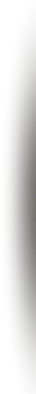 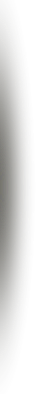 年度工作概述
01
工作完成情况
02
成功项目展示
03
明年工作计划
04
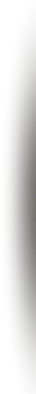 年度工作概述
01
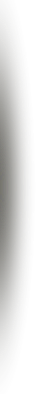 单击此处添加文字阐述，添加简短问题说明文字，具体说明文字在此处。单击此处添加文字阐述，添加简短问题
此处填写内容
此处填写内容
Hunan magic rain Advertising CoLtd.professional professional team
Hunan magic rain Advertising CoLtd.professional professional team
此处填写内容
此处填写内容
Hunan magic rain Advertising CoLtd.professional professional team
Hunan magic rain Advertising CoLtd.professional professional team
添加
关键字
添加
关键字
添加
关键字
写内容……点击输入本栏的具体文字，简明扼要的说明分项内容，此为概念图解，请根据您的具体内容酌情修改。写内容……点击输入本栏的具体文字，简明扼要的说明分项内容，此为概念图解，请根据您的具体内容酌情修改。写内容……点击输入本栏的具体文字，简明扼要的说明分项内容，此为概念图解，请根据您的具体内容酌情修改。
点击请替换文字内容
点击请替换文字内容
点击请替换文字内容
点击请替换文字内容
添加文本内容添加文本内容
添加文本内容添加文本内容
添加文本内容添加文本内容
添加文本内容添加文本内容
添加文本内容添加文本内容
添加文本内容添加文本内容
添加文本内容添加文本内容
添加文本内容添加文本内容
添加文本内容添加文本内容
添加文本内容添加文本内容
添加文本内容添加文本内容
添加文本内容添加文本内容
添加文本内容添加文本内容
添加文本内容添加文本内容
添加文本内容添加文本内容
添加文本内容添加文本内容
Teal Color
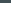 Lorem ipsum dolor sit amet, consectetur adipiscing elit.
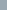 Red Color
Blue Color
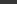 Lorem ipsum dolor sit amet, consectetur adipiscing elit.
Lorem ipsum dolor sit amet, consectetur adipiscing elit.
WWW.58PIC.COM
Gray Color
Gold Color
Lorem ipsum dolor sit amet, consectetur adipiscing elit.
Lorem ipsum dolor sit amet, consectetur adipiscing elit.
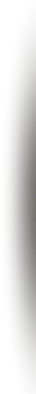 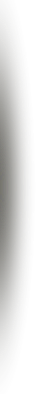 工作完成情况
02
单击此处添加文字阐述，添加简短问题说明文字，具体说明文字在此处。单击此处添加文字阐述，添加简短问题
添加文本信息
此处添加说明文字添加说明文字添加说明文字
添加文本信息
此处添加说明文字添加说明文字添加说明文字
添加文本
添加说明文字
添加文本信息
此处添加说明文字添加说明文字添加说明文字
添加文本信息
此处添加说明文字添加说明文字添加说明文字
在此录入上述图表的综合描述说明，在此录入上述图表的综合描述说明，在此录入上述图表的综合描述说明。在此录入上述图表的综合描述说明，在此录入上述图表的综合描述说明，在此录入上述图表的综合描述说明。
主要职责
点击请替换文字内容
进度把控
人员培训
组织协调
现场指挥
输入职务名称
活动负责人
添加您的标题
您的内容打在这里，或者通过复制您的文本后，在此框中选择粘贴，并选择只保留文字。您的内容打在这里，或者通过复制您的文本后，在此框中
添加您的标题
您的内容打在这里，或者通过复制您的文本后，在此框中选择粘贴，并选择只保留文字。您的内容打在这里，或者通过复制您的文本后，在此框中
添加您的标题
您的内容打在这里，或者通过复制您的文本后，在此框中选择粘贴，并选择只保留文字。您的内容打在这里，或者通过复制您的文本后，在此框中
添加您的标题
您的内容打在这里，或者通过复制您的文本后，在此框中选择粘贴，并选择只保留文字。您的内容打在这里，或者通过复制您的文本后，在此框中
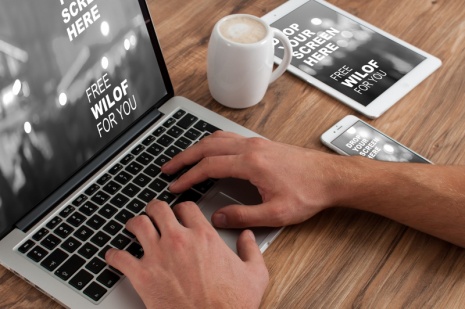 Remember that happiness is a way of travel, not a destination. Remember that happiness is a way of travel.
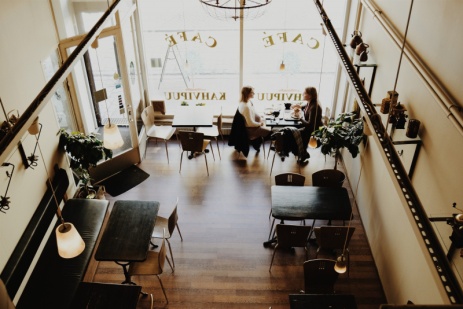 点击请替换文字内容
点击请替换文字内容
点击请替换文字内容
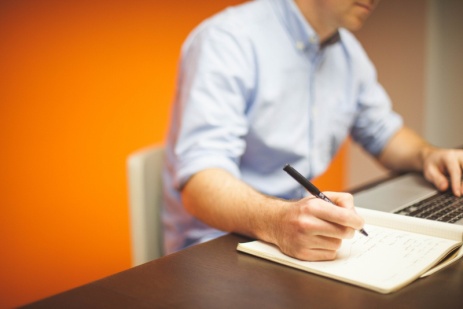 Remember that happiness is a way of travel, not a destination. Remember that happiness is a way of travel.
Remember that happiness is a way of travel, not a destination. Remember that happiness is a way of travel.
Remember that happiness is a way of travel, not a destination. Remember that happiness is a way of travel.
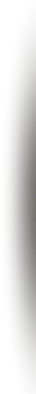 成功项目展示
03
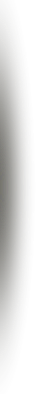 单击此处添加文字阐述，添加简短问题说明文字，具体说明文字在此处。单击此处添加文字阐述，添加简短问题
根据自己的需要添加适当的文字，据研究，在幻灯片中，一页的文字最好不要超过200字
标题
根据自己的需要添加适当的文字，据研究，在幻灯片中，一页的文字最好不要超过200字
标题
标题
标题
根据自己的需要添加适当的文字，据研究，在幻灯片中，一页的文字最好不要超过200字
根据自己的需要添加适当的文字，据研究，在幻灯片中，一页的文字最好不要超过200字
此处填写内容
此处填写内容
Hunan magic rain Advertising CoLtd.professional professional team
Hunan magic rain Advertising CoLtd.professional professional team
此处填写内容
此处填写内容
Hunan magic rain Advertising CoLtd.professional professional team
Hunan magic rain Advertising CoLtd.professional professional team
添加标题
单击添加段落文字单击添加段落文字单击添加段落文字单击添加段落文字单击添加段落文字单击添加段落文字单击添加段落文字单击添加段落文字单击添加段落文字单击添加段落文字
添加标题
单击添加段落文字单击添加段落文字单击添加段落文字
添加标题
单击添加段落文字单击添加段落文字单击添加段落文字单击添加段落文字单击添加段落文字单击添加段落文字单击添加段落文字单击添加段落文字单击添加段落文字单击添加段落文字
添加标题
单击添加段落文字单击添加段落文字单击添加段落文字
标题文本预设
此部分内容作为文字排版占位显示（建议使用主题字）。
标题文本预设
此部分内容作为文字排版占位显示（建议使用主题字）。
标题文本预设
此部分内容作为文字排版占位显示（建议使用主题字）。
标题文本预设
此部分内容作为文字排版占位显示（建议使用主题字）。
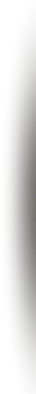 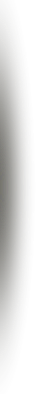 明年工作计划
04
单击此处添加文字阐述，添加简短问题说明文字，具体说明文字在此处。单击此处添加文字阐述，添加简短问题
标题文本预设
标题文本预设
标题文本预设
标题文本预设
此部分内容作为文字排版占位显示 （建议使用主题字体）
此部分内容作为文字排版占位显示 （建议使用主题字体）
此部分内容作为文字排版占位显示 （建议使用主题字体）
此部分内容作为文字排版占位显示 （建议使用主题字体）
ALEX ROMAN as
LUCKYOWL
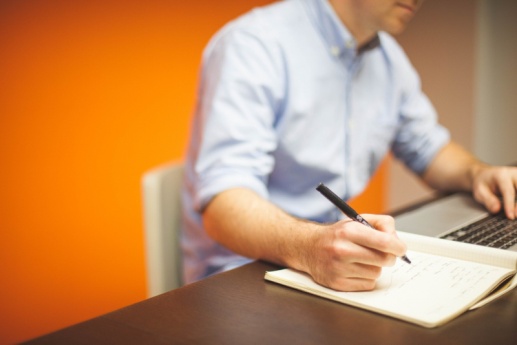 RESEARCH
70%
GRAPHIC DESIGN
92%
You will not believe all of the elements in this slide are all editable without reducing the quality, unlimited color, and unlimited size, none of
WEB DEVELOPMENT
87%
start
end
输入标题
输入标题
输入标题
输入标题
输入您的内容或者通过右键复制粘贴您的内容，并选择只保留文字。输入您的内容或者通过右键复制粘贴您的内容，并选择只保留文字。
输入您的内容或者通过右键复制粘贴您的内容，并选择只保留文字。输入您的内容或者通过右键复制粘贴您的内容，并选择只保留文字。
输入您的内容或者通过右键复制粘贴您的内容，并选择只保留文字。输入您的内容或者通过右键复制粘贴您的内容，并选择只保留文字。
输入您的内容或者通过右键复制粘贴您的内容，并选择只保留文字。输入您的内容或者通过右键复制粘贴您的内容，并选择只保留文字。
您的内容打在这里，或者通过复制您的文本后，在此框中选择粘贴，并选择只保留文字。在此录入上述图表的综合描述说明，在此录入上述图表的综合描述说明，在此录入上述图表的综合描述说明，在此录入上述图表的综合描述说明
您的内容打在这里，或者通过复制您的文本后，在此框中选择粘贴，并选择只保留文字。在此录入上述图表的综合描述说明，在此录入上述图表的综合描述说明，在此录入上述图表的综合描述说明，在此录入上述图表的综合描述说明
您的内容打在这里，或者通过复制您的文本后，在此框中选择粘贴，并选择只保留文字。在此录入上述图表的综合描述说明，在此录入上述图表的综合描述说明，在此录入上述图表的综合描述说明，在此录入上述图表的综合描述说明
您的内容打在这里，或者通过复制您的文本后，在此框中选择粘贴，并选择只保留文字。在此录入上述图表的综合描述说明，在此录入上述图表的综合描述说明，在此录入上述图表的综合描述说明，在此录入上述图表的综合描述说明
活动宗旨
活动目标
点击输入简要文字内容COOLLA专业设计……
点击输入简要文字内容，文字内容需概括精炼，言简意赅的说明该分项内容COOLLA专业设计……
点击输入简要文字内容COOLLA专业设计……
1
2
3
4
点击输入简要文字内容COOLLA专业设计……
点击输入简要文字内容COOLLA专业设计……